Town of Apple Valley
Mid-Year Budget Status Report  Fiscal Year 2014-15Town Council Meeting 
February 24, 2015
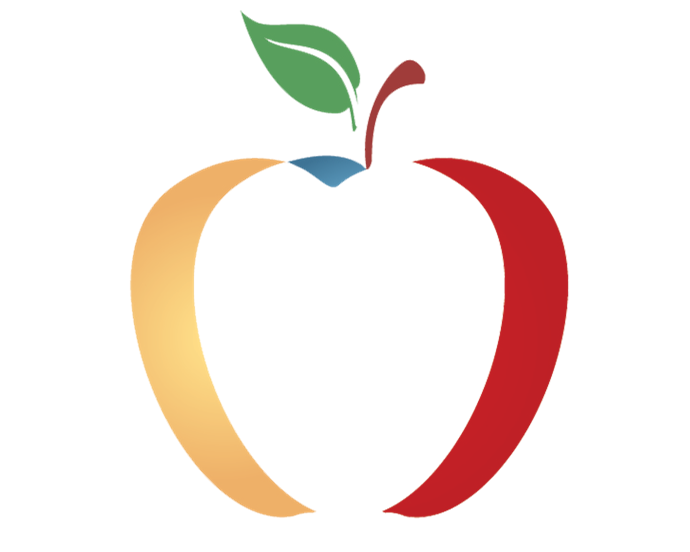 1
FY 14-15 Mid-Year Budget Status Report Agenda
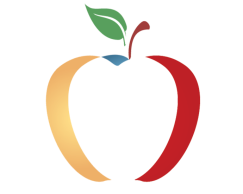 Brief review of FY14 year-end
Fund balance overview
FY14-15 Revenue year-to-date
FY14-15 Expenditures year-to-date
End of year projections FY2014-15
Factors affecting FY2015-16 Budget development
Questions/comments from Town Council
2
FY 2014-15 Mid-Year Budget Status Report
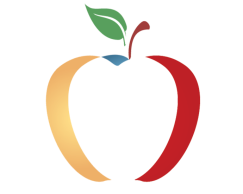 Staff recommends that Town Council receive and file the Fiscal Year 2014-2015 Mid-Year Budget Status Report;
Mid-Year Budget Status Staff Report
Budget Adjustment Number 15-15 including budget adjustments - all funds 
Exhibit A – Mid Year Budget Adjustment Summary
Budget to Actual Comparison by Fund/Department/Division
General Fund Revenue Projections
Projected Fund Balances – June 30, 2015
3
FY 2013-14 Fiscal Year-End (CAFR available at www.applevalley.org)
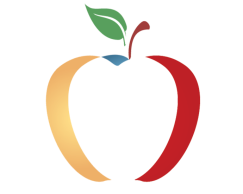 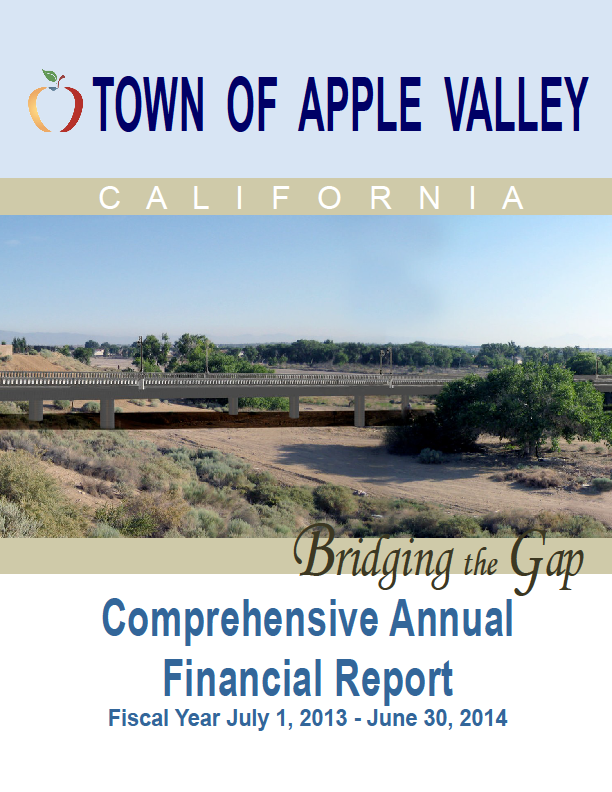 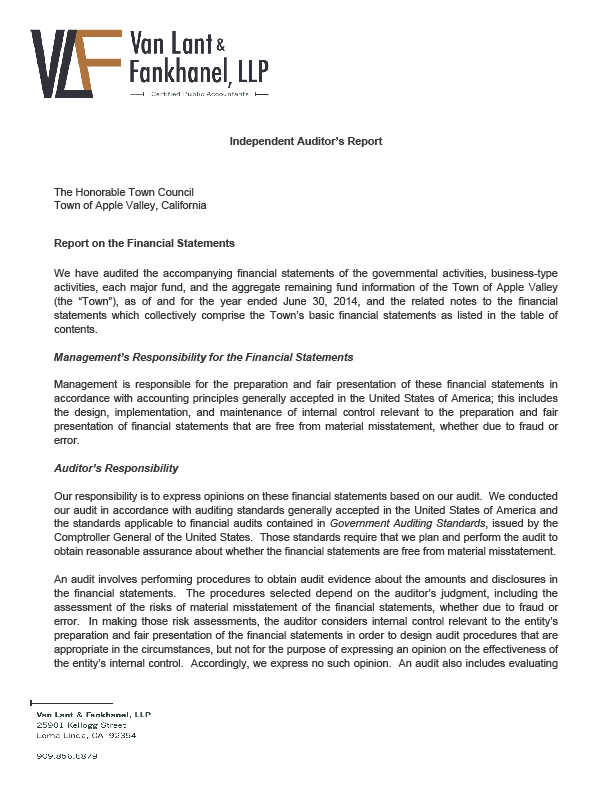 FY 2013-14 Fiscal Year-End
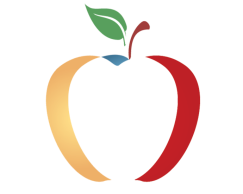 General Fund only – 
Total Revenues		$  21,193,185
Total Expenditures 
	(inc. net transfers)	$  20,227,303
Net change 			$      965,882
Fund Balance BOY           $  17,340,269
Fund Balance EOY           $  18,306,151
5
FY 2013-14 Fiscal Year End
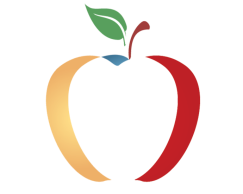 FY 2013-14 Ending Fund Balance      $ 18,306,151

Non-spendable		              $   9,497,516
Restricted				     $       - 0 - 
Committed 			     $  4,730,937
Assigned				     $       - 0 -
Unassigned                                 $  4,077,698*

* 1) 15.6% of the FY 14-15 General Fund Amended Budget
   2) Parks & Rec. Fund accumulated fund deficit – ($6,435,006)
6
[Speaker Notes: AVGC deficit at 6/30/14 is $1,847,400]
FY 2013-14 Fiscal Year-End
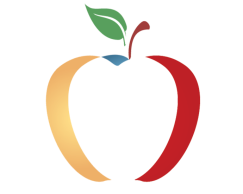 7
FY2014-15 Mid-Year Budget Status Report: General Fund Estimated Revenues
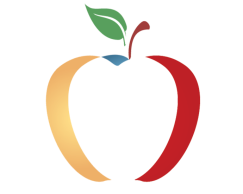 Total $26,054,809
8
PROPERTY TAX HISTORYGeneral Fund
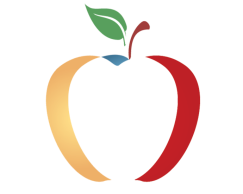 9
[Speaker Notes: Slope line correspondingly follows recessionary line]
PROPERTY TAX – Sales Tax Backfill – General Fund
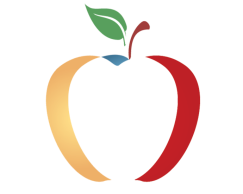 10
[Speaker Notes: Slope line correspondingly follows recessionary line]
SALES TAX COLLECTIONSBy Business Categories – CY 2014
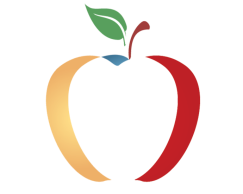 11
SALES & USE TAX HISTORY – General Fund
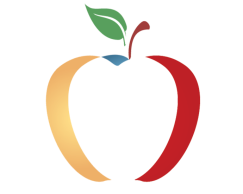 12
FY 14-15 Adopted Budget
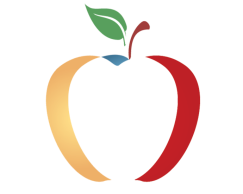 13
FY 2014-15 General Fund – Summary of Adjusted Estimated Revenues
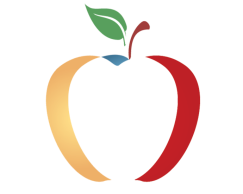 Adopted           Revised
Property Tax				$3,330,600       $2,402,600
Property Tax – Sales Tax Backfill                  1,460,500         1,564,300
Property Tax – VLF Backfill                          5,356,000         5,500,800
Sales & Use Tax                                         4,177,500         4,311,300
Franchise Tax                                            1,930,000          2,072,000
Business License Fee                                     185,000            152,000
Fines and Fees                                             100,000              70,000
Animal Services                                            761,100            902,400
Code Enforcement                                        268,500            330,000
Building and Safety                                       595,000            625,000
Other Revenues                                            780,000         1,670,900
Total General Fund Adj. Revenues                  $19,157,200     $19,731,300
*Net Increase - $574,100
FY 2014-15 General Fund – Summary of Proposed Approp. Adjustments
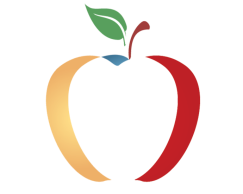 Appropriation adjustments (Expenditures);
Contract Services          		   $  96k
Info. Tech. Services			   $ (68k)
Legal Fees/Services                              $ 156k
Building Maintenance                            $( 18k) 
Insurance Costs                                    $(43k)
County Sherriff                                     $108k
Gasoline, Diesel, Oil			    $(50k)
Misc. Approp. Adj.                                 $ 26k
Sub-total Appropriation Adjustments                $207k
15
FY 2014-15 General Fund: BA 15-15 Amended Budget
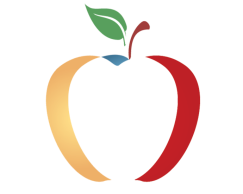 16
Factors Affecting Development of the Ensuing FY 2015-16 Budget
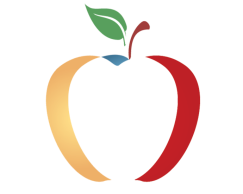 Effect of Key Economic Impacts:
Sales tax collections projected to increase by approx. 2.0% 
Property tax projected growth - 4.0-6.0%? 
AV Golf Fund will be closer to break even
Implementation of GASB 68
Service cost shifts to local govt.
17
Factors Affecting Development of the Ensuing FY 2015-16 Budget
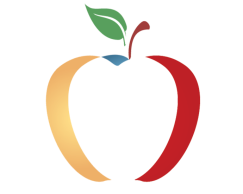 Effect of State Budget / Local Impacts:
Gov. Brown’s elimination of RDAs
Annual Fiscal Impact: 
$6.6m total loss in tax increments
$1.8m from VVEDA pass-through payments 
$4.8m loss in AV Project area II increment. 
$7.1m in unspent bond proceeds
Debt outstanding (3 issues) PA1 - $15.1m PA2 -$33.2m
Successor agency continues to pay off debt
ROPs Outstanding Issues - $3.3m
Unknown legislative impacts 
Triple Flip, RDA, Sales Tax exemptions
18
FY15-16 Budget Development Considerations:
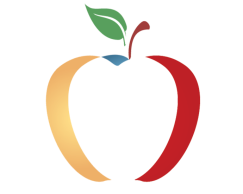 Fiscal Tenet – No new services/expansion of Programs or 
services without identified funding source.

Must either;
Increase revenue sources, or
Decrease level of service delivery, or
Some combination of both strategies.
19
Town of Apple Valley
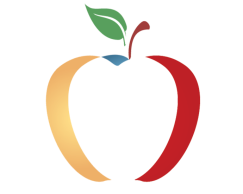 Standard & Poor’s bond rating recently upgraded to A from A-
Town of Apple Valley
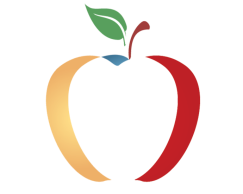 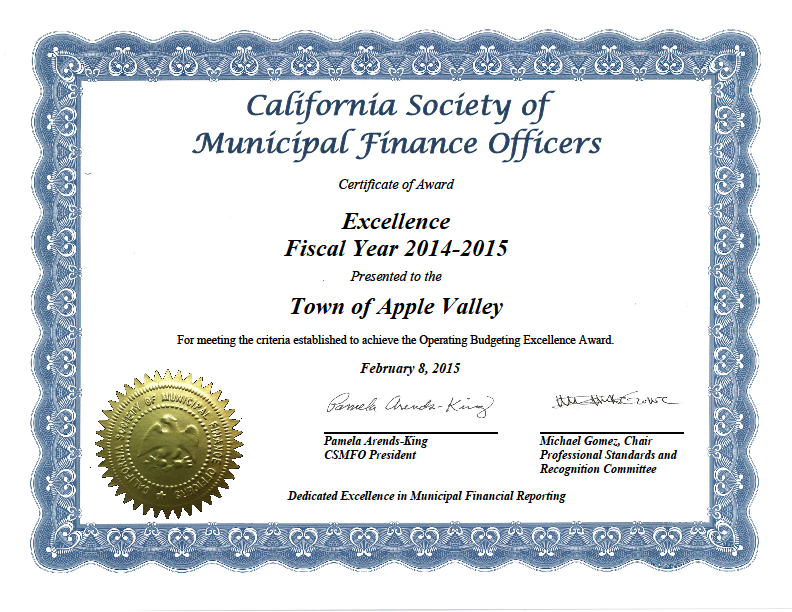 Town of Apple Valley
Mid-Year Budget Status Report  Fiscal Year 2014-15
Questions?
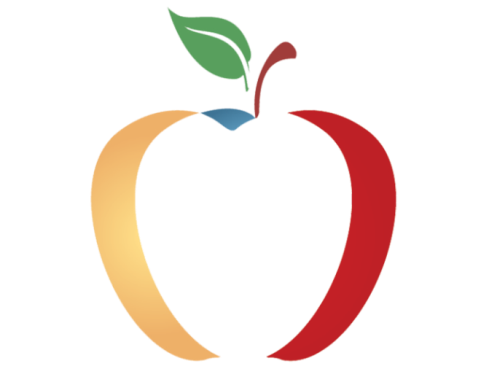 22